Roberts Rules
of
Order - 101
1
Section 1.130. Parliamentary Authority:—The current version of Robert’s Rules of Order, Newly Revised, shall govern all proceedings unless contravened by the Constitution or Laws of the Order, or the By-Laws of a Lodge.
2
Cheat Sheet
3
Cheat Sheet
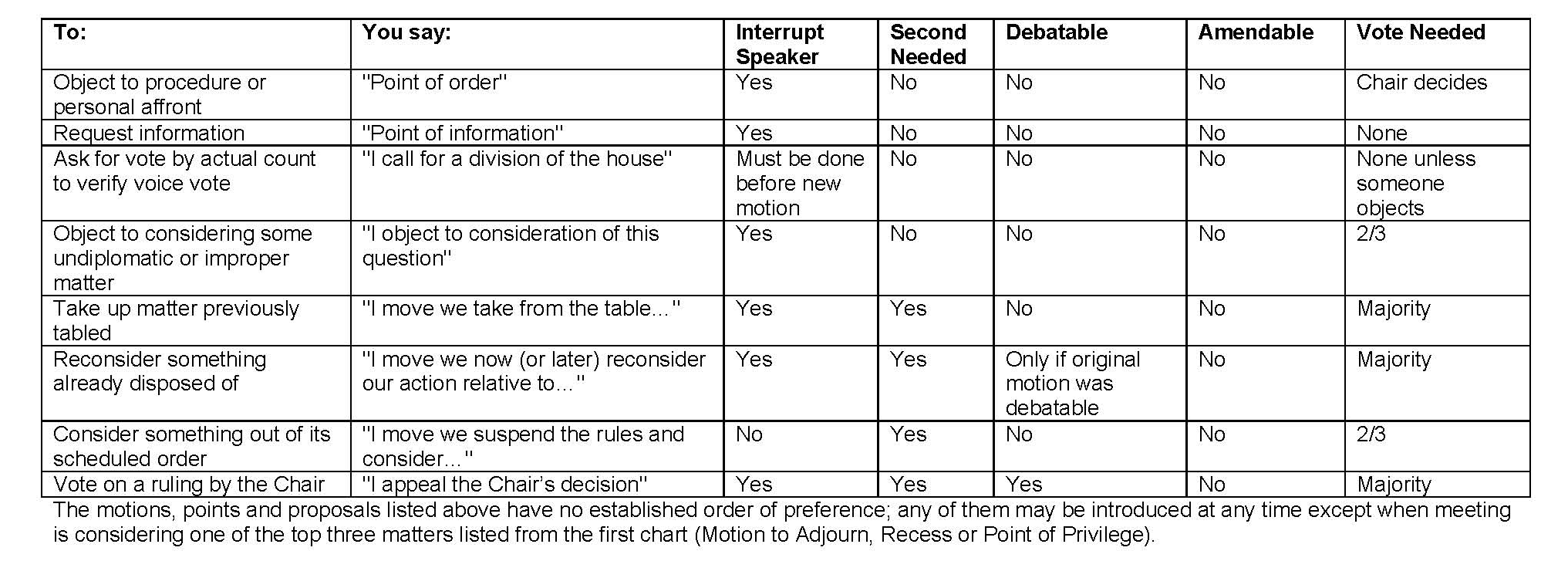 4